ciRCLE k – sms2a
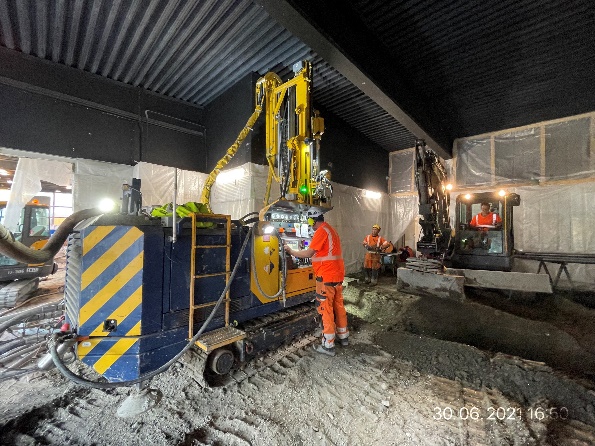 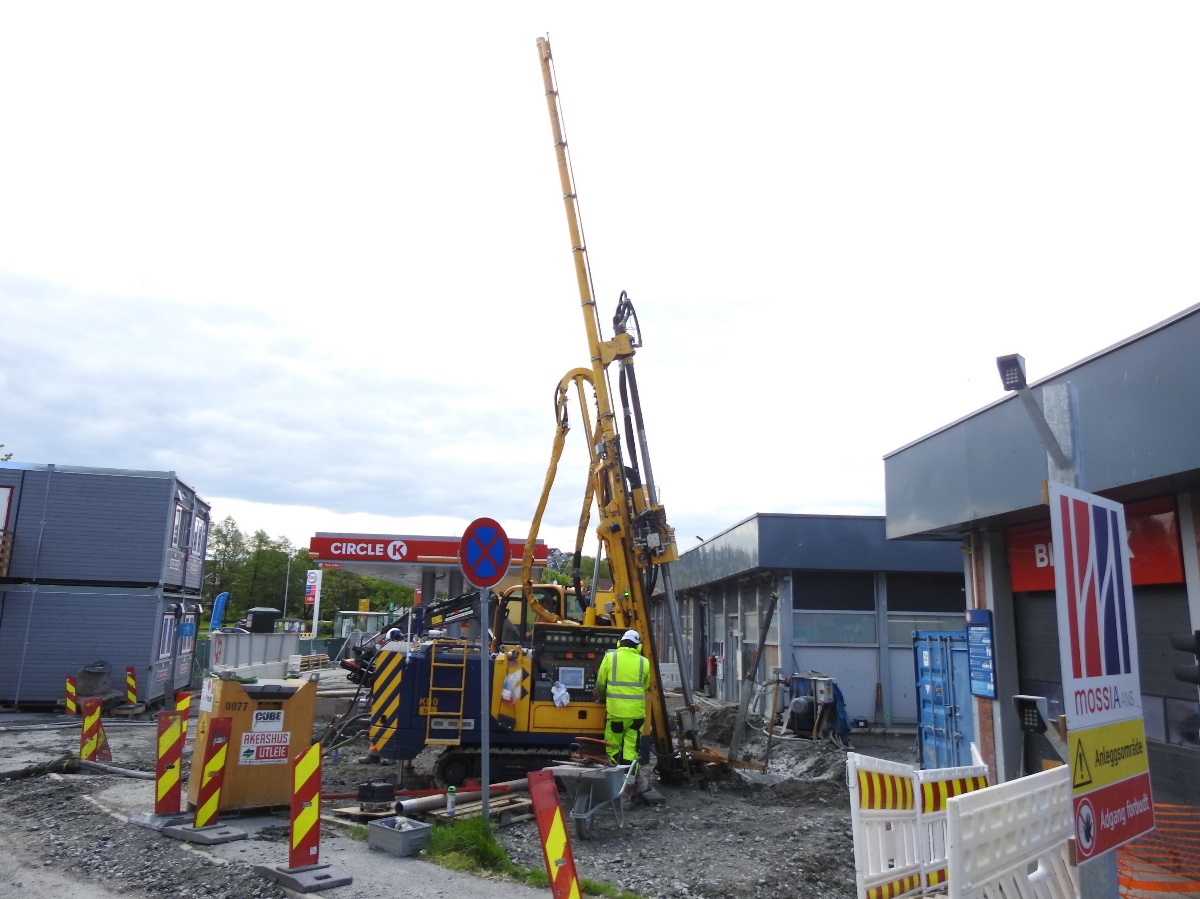 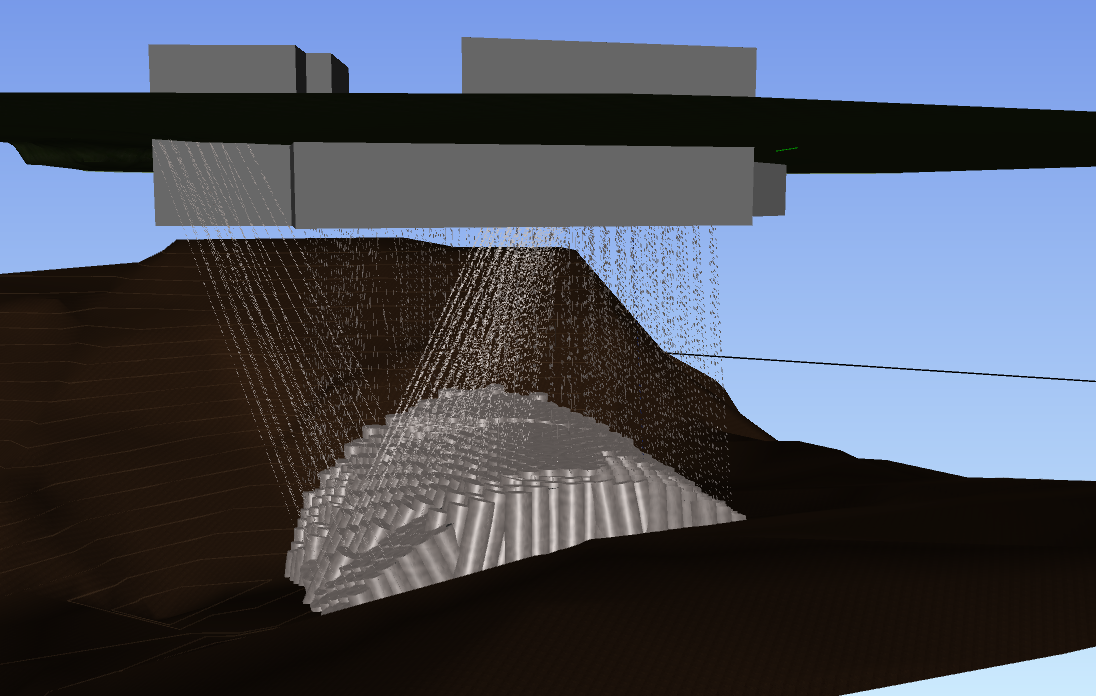 Ground improvement
Treatment of the D&B Tunnel crown from ground surface by means of Jet Grouting. Execution performed up to 30m depth including inclined columns and restricted working height inside the tank station.
Quantities: 593 pcs / 14.366m (Drilling) / 2.994m (JG)
Drilling inclination range from 5° to 25°
Soilcrete®  - Jet Grouting
Diameter = 160 cm 
UCS = 2 MPa min.
E=450 MPa
The project
The SMS2a project is a part of an Intercity development project consisting of 10km new double-track railway. The Circle K section is one part of the six sub-areas within the project. This section sits directly above the new tunnel which will pass through an area of unconsolidated soils and a thin bedrock layer. It is necessary to stabilize this area to prevent subsidence of the soil as tunnel drilling progresses to the city center.
The challenge
Directional and inclined drilling inside and outside of an existing gas station and utilities, with a tolerance of 2% for deviation
Low headroom drilling. A clearance height of 4.5m
Guaranteed overlap of JG columns in the treatment zone and the bedrock interface
Soil conditions consist of stiff clay, boulders, and moraine. As well as oil contaminated soil.
The solution
Water drilling with Wassara monitor
Devico Gyro/Aligner to perform inclined and directional drillings
Keller rig KB0-5 used for low headroom drilling inside the existing gas station
Backflow treatment by Keller’s Filterpress to achieve environmental requirements and feasible handling of backflow
Rail / Transportation
Bane Nor
JV Acciona / Implenia (MossIA)
23 022 384 NOK
Contracting Project Director:

Ragnar Reitan
ragnar.reitan@mossia.net
Project start date:April 2021
Project end date:September 2021
Keller Geoteknikk AS
Keller Grundbau